Supporting trade in agricultural products through services
Importance of trade in agricultural products
Challenges in agricultural trade
Role of trade services in promoting agricultural trade
Services related activities that affect trade in Agriculture and food products
Existing WTO Regulations and Agricultural Trade Services
Actions to enhance the performance of LDCs and NFIDCs with respect to trade facilitation
Importance of trade in agricultural products
Trade plays a crucial role in providing livelihoods for farmers and people employed along the food supply chain. It also contributes to reducing food insecurity across the globe and provides greater choice in consumer goods.
Globally, around 24% of agro-food export value comes from imported inputs: industrial inputs (machinery and fertiliser) and services, as well agriculture and food
Economic Impact
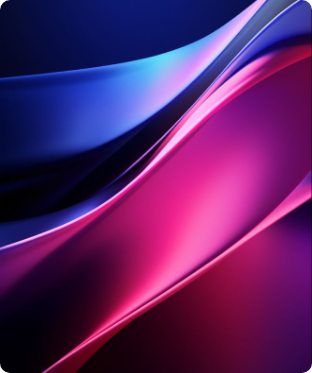 Boosts GDP growth
1
Agriculture accounts for approximately 4% of global gross domestic product (GDP) and can contribute even more significantly in some least developed countries, where it may exceed 25% of GDP (WB)
Employment Opportunities:
2
Provides livelihoods for farmers and those employed along the food supply chain. By participating in global value chains, smallholder farmers can increase their food production and income (OECD)
3
Market diversification
Trade allows for diversification of markets, reducing dependency on domestic demand and enhancing market stability through enhanced production.
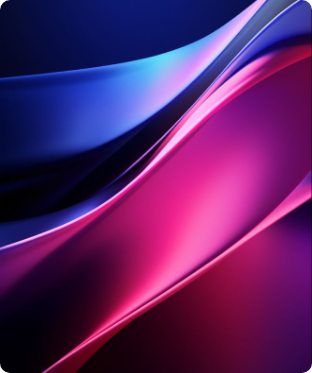 Economies of Scale
4
Access to larger international markets allows producers to increase their production volumes, benefiting from economies of scale. This often leads to lower per-unit costs and increased efficiency.
5
Market diversification
Trade allows for diversification of markets, reducing dependency on domestic demand and enhancing market stability.
Food availability
presence of sufficient quantities of food of appropriate quality.
Involves the processes of harvesting, storage, processing, distribution, and marketing of food products. Efficient supply chains ensure that food reaches markets and consumers timely and in good condition.
Global Food Security
Food price stability/Accessibility
SDG 2.c Adopt measures to ensure the proper functioning of food commodity markets and their derivatives and facilitate timely access to market information, including on food reserves, in order to help limit extreme food price volatility
Trade helps reduce food insecurity and hunger worldwide by ensuring greater access to diverse consumer goods
Emergency relief
In times of food shortages, trade enables the quick import of essential agricultural products for emergency relief.
Sustainable Development
SDG 2 Zero Hunger - END HUNGER, ACHIEVE FOOD SECURITY AND IMPROVED NUTRITION AND PROMOTE SUSTAINABLE AGRICULTURE.
Fosters social well-being
Supports economic growth
Environmental conservation
Precision farming, optimizing resource use and minimizing waste with data-driven decisions
Enhances environmental health, such as crop rotation, organic farming, and reduced chemical use
Agricultural trade provides income opportunities for farmers, supporting rural development and poverty reduction.
Challenges in agricultural trade
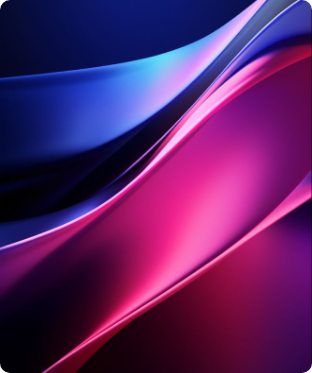 Following 2007, global food markets were hit by a succession of extreme price peaks.
1
A Changing Demand-Supply Balance on Global Food Markets
Not just a passing episode of turbulence, but coincided with a shift in the longer-term trend of global markets for agricultural products
2
3
Indications that we may have experienced an upward shift in trend.
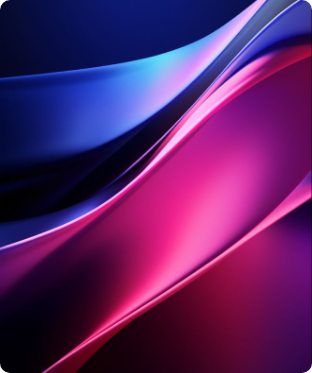 Infrastructure and Connectivity
Logistics and Transportation
Inadequate infrastructure and poor connectivity hinder the efficient transportation of agricultural products, impacting supply chain reliability.
Cold Chain Management
Logistics encompasses an array of activities beyond transportation, including warehousing, brokerage, express delivery, and critical infrastructure services such as terminal
Maintaining the integrity of perishable goods during transportation requires effective cold chain management, presenting logistical challenges.
Customs Procedures
Complex customs procedures and border controls can lead to delays and increased costs in the transportation of agricultural goods.
The global turnover generated by these networks exceeds US$4.3 trillion
Infrastructure and Connectivity / cases
lack of proper storage facilities
cost of transportation
inadequate infrastructure
According to the Food and Agriculture Organization (FAO), post-harvest losses in India can be as high as 40% for fruits and vegetables​
Can account for up to 30% of the total farm gate price for agricultural products in Kenya​
A study by the International Food Policy Research Institute (IFPRI) noted that improving road infrastructure in Ethiopia could significantly boost agricultural productivity and reduce poverty​
Case Study: Tomato Supply Chain/Egypt
Tomato farmers in regions like Al Minya and Beni Suef experience significant post-harvest losses due to poor road conditions and a lack of refrigerated transport. The journey from these farming areas to major markets in Cairo can take several hours, during which time the tomatoes, which are highly perishable, are susceptible to spoilage. A study by the Food and Agriculture Organization (FAO) found that post-harvest losses for tomatoes in Egypt can reach up to 20-30% due to these infrastructural deficiencies​
Lack of Effective cold chain management
India's Mango Export
Issue: Inadequate cold chain infrastructure and logistics lead to post-harvest losses.
Example: Mango shipments to Europe and Middle East suffer delays and improper temperature control, affecting quality and market prices.
African Vegetable Exports
Issue: Challenges in maintaining cold chain from farms to international markets.
Example: Tomatoes and green beans from Kenya and Tanzania face spoilage and market rejection due to poor cold chain management.
Dairy Products in Southeast Asia
Issue: Lack of refrigerated storage and transportation impacting product quality.
Example: Milk and yogurt from Vietnam and Indonesia suffer from spoilage, limiting market expansion and consumer confidence.
A report by the World Resources Institute estimates that up to 40% of fruits and vegetables can be lost before they reach consumers in developing countries, largely due to inadequate cold storage and transportation facilities.
Various industry reports suggest that losses due to inadequate cold chain infrastructure can range from 20% to 50% for certain perishable products like fruits, vegetables, dairy, and seafood.
Impact of Complex Customs Procedures on Agricultural Trade
Customs Complexity in East Africa
East African countries (e.g., Kenya, Uganda) face complex customs procedures despite regional trade agreements.
Challenges: Inspections and paperwork delays for exports like coffee and fresh produce.
Consequence: Hindered trade flow efficiency, affecting export profitability and market access.
Customs Delays in North America
Despite NAFTA and USMCA, Mexican fresh produce exporters face delays at US border crossings.
Issues: Inspections and documentation requirements increase transportation costs and diminish product freshness.
Impact: Reduced competitiveness in US markets, impacting profitability of agricultural exports.
Brexit Impact on UK-EU Trade
New customs procedures and border controls post-Brexit have significantly impacted agricultural goods transportation.
Delays due to paperwork and inspections have led to late arrivals of perishable goods like fruits and vegetables.
Result: Increased costs from spoilage and reduced shelf life, affecting market prices and profitability.
The Trade Facilitation Agreement, under the auspices of the WTO, specifically addresses measures to streamline customs procedures and reduce trade costs. It recognizes that complex customs procedures impose significant burdens on traders and contribute to trade inefficiencies.
Impact of Customs Delays/hypothetical example
Background:
Region: East African countries like Kenya, Uganda, and Tanzania are significant producers of fresh fruits and vegetables.
Products: Common exports include avocados, mangoes, green beans, and other fresh produce.
Market: European markets demand high-quality, fresh products meeting stringent phytosanitary standards.
Spoilage Rates:
Perishable goods like avocados and green beans have limited shelf lives.
Delays in customs clearance at European ports lead to extended transit times.
Increased spoilage rates due to prolonged exposure to transit conditions.
Example: Each additional day of delay can increase spoilage rates by 1-2%, impacting product quality and market value.
Market Access:
Timeliness is crucial for market access.
Delays can cause products to miss optimal market arrival times.
Example: Missing peak demand periods due to customs delays affects pricing and competitiveness in European markets.
Financial Losses:
Studies indicate significant financial losses due to reduced product quality.
Example: Delays in customs clearance can lead to lower selling prices and market rejection of perishable goods.
Financial impact: Estimated annual export value of $10 million.
Hypothetical loss calculation: Assuming a 5% loss in value due to customs delays, the financial loss would amount to $500,000 annually.
Case Study: Impact of Streamlined Customs Procedures in Egypt
Case Study: Impact of Streamlined Customs Procedures in Egypt
In 2020, the Egyptian government implemented the Nafeza single window system to streamline customs procedures and enhance trade facilitation.
Results
Reduction in Clearance Time:
The implementation of Nafeza resulted in a significant reduction in the time required for customs clearance. According to reports, clearance times for imported goods dropped by approximately 50%.
Increased Efficiency:
The digital submission of documents and reduced manual processing led to fewer errors and faster processing times.
Enhanced Trade Flows:
The streamlined procedures improved the overall efficiency of trade flows, benefiting exporters of perishable agricultural products by reducing transit times and minimizing spoilage.
Quality and Standards Compliance
Certification and Verification
Quality Control Measures
Traceability and Transparency
Ensuring adherence to quality standards and specifications is essential for maintaining market access and meeting consumer demands.
Obtaining and verifying product certifications and quality labels is crucial but can be a cumbersome process in agricultural trade.
Implementing robust traceability systems and ensuring transparency in the supply chain are critical but pose operational challenges.
Cost of Agriculture Services-related activities
Role of trade services in promoting agricultural trade
Services are important at all stages of the food value chain, from the credit farmers need to invest in inputs, through to the processing and distribution of finished goods (FAO).
Enhancing Market Access
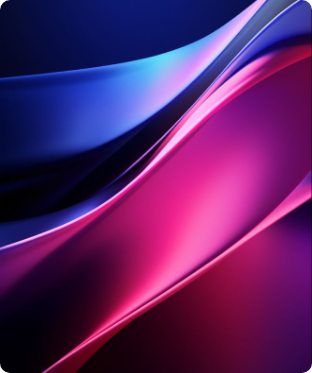 Market Access Facilitation
1
Trade services assist in navigating complex export and import procedures, including customs clearance, documentation, and compliance with international trade regulations.
Market Research and Analysis
2
Trade services gather, analyze, and disseminate market information and intelligence on global trends, consumer preferences, and pricing dynamics. This enables agricultural producers and traders to make informed decisions and adapt their strategies to market demands.
3
Trade Agreements and Negotiations
Facilitating negotiations for trade agreements, ensuring favorable terms and conditions for agricultural exports and imports.
Efficient Supply Chain Management
Optimizes supply chain logistics, ensuring efficient transportation and distribution of agricultural products from production areas to markets. This includes storage, handling, and transportation services that minimize product losses and maintain quality.
Trade Facilitation Services
Trade Facilitation Centers: These centers provide one-stop services for traders, offering assistance with documentation, compliance, and coordination with various regulatory agencies.
Facilitating Logistics and Transportation
Digital and Automated Solutions
Single Window Systems: A single window system enables traders to submit all necessary documentation through one portal, which is then shared with all relevant government agencies. This streamlines the process and reduces duplication of efforts.
Customs and Border Clearance Assistance
Assistance in navigating customs procedures and ensuring smooth border clearance, reducing transit time and potential delays. through Customs Brokerage Services and Documentation Management
Logistics performance (LPI)
Is the weighted average of the country scores on the six key dimensions
1) Efficiency of the clearance process (i.e., speed, simplicity and predictability of formalities) by border control agencies, including customs;
2) Quality of trade and transport related infrastructure (e.g., ports, railroads, roads, information technology);
3) Ease of arranging competitively priced shipments;
4) Competence and quality of logistics services (e.g., transport operators, customs brokers);
5) Ability to track and trace consignments;
6) Timeliness of shipments in reaching destination within the scheduled or expected delivery time.
Quality Standards and Certification
Quality Control and Standards Compliance
Sanitary and Phytosanitary Measures (SPS)
Certification and Traceability Systems
Establishing traceability systems and certification processes to guarantee the safety and authenticity of agricultural products throughout the supply chain.
Provides certification and inspection services that verify the quality, safety, and conformity of agricultural products to international standards and regulations. This enhances consumer confidence and facilitates market acceptance.
Ensuring compliance with SPS measures, which protect human, animal, and plant health, is critical for agricultural exports. Trade services help exporters meet these requirements to access foreign markets.
Services related activities/regulations that affect trade in Agriculture and food products
Trade in Services and Regulatory Requirements
Technical Standards and Regulations
Quality and Safety Standards
(SPS) Measures protect human, animal, and plant health from risks arising from imported goods. SPS regulations require strict adherence to food safety standards, pest control measures, and animal health standards.
Compliance with standards such as ISO 22000 for food safety management and HACCP (Hazard Analysis Critical Control Point) is often mandatory for accessing international markets.
4
5
1
2
3
4
Conformity Assessment Procedures
Licensing Requirements and Procedures
Technical Barriers to Trade
Exporters must undergo conformity assessments, including testing, certification, and inspection, to demonstrate compliance with technical standards.
Agricultural exporters and importers often need to obtain specific licenses to legally trade their products. These licenses ensure that the businesses comply with national and international trade laws.
Countries establish technical regulations and standards to ensure product quality and safety. These include labeling requirements, packaging standards, and nutritional information disclosures.
Strategies for Compliance and Best Practices
Understanding Regulatory Requirements:
Research and Knowledge: Exporters should stay informed about the regulatory requirements of target markets, including licensing, SPS measures, and TBT.
Consultation Services: Engaging with trade consultants or regulatory experts can provide valuable insights and guidance on navigating complex regulatory landscapes.
Efficient Licensing and Certification Processes:
Streamlined Procedures: Governments can implement streamlined licensing and certification processes to reduce bureaucratic hurdles and expedite approvals.
Online Portals: Establishing online portals for licensing applications and renewals can enhance efficiency and transparency.
Building Compliance Infrastructure:
Quality Control Systems: Implementing robust quality control systems such as ISO 22000 and HACCP can help ensure compliance with international standards.
Regular Audits and Inspections: Conducting regular internal audits and inspections can identify compliance gaps and facilitate corrective actions.
1
2
3
Anti-Competitive Practices and Agricultural Trade
Anti-competitive practices can significantly hinder agricultural trade by creating unfair market conditions, restricting market access, and driving up costs
monopolies
cartels
abuse of market dominance
price fixing
market allocation
Impact on Agriculture
Reduced Agricultural Productivity:
When fertilizers are unaffordable or unavailable, farmers may use less than the recommended amounts, leading to lower crop yields and reduced agricultural productivity.
1
3
Increased Production Costs:
High fertilizer prices increase the cost of agricultural production, reducing the profit margins for farmers. This is particularly detrimental for small-scale farmers who have limited financial resources.
Market Distortion:
Anti-competitive practices distort the market, making it difficult for new entrants and smaller companies to compete. This limits innovation and the availability of better or more affordable products.
2
Regulatory Response and Solutions
Farmer Cooperatives and Associations to enhance farmers bargaining power and enable them to purchase inputs like fertilizers at more competitive prices
Strengthening Competition Law and promote competition allowing entry of new players into the market and supporting small and medium-sized enterprises
2
Market Monitoring and Regulation especially distribution services to prevent shortages and price gouging
1
3
Existing WTO Regulations and Agricultural Trade Services
TFA and Ag trade
Agreement on Agriculture
The WTO Trade Facilitation Agreement (TFA) aims to expedite the movement, release, and clearance of goods across borders. Several provisions within the TFA have a direct impact on agricultural trade, addressing various aspects of customs procedures and controls that can affect the efficiency and predictability of agri-trade.
Article 6.2 (Development box)
Article 9
Annex 2 Green Box extension services
SPS and TBT
GATS
Risk Assessment
Conformity assessment
Accreditation
Certification
Multiple modes of Supply
National Treatment
Domestic Regulations
Specific Commitments
1- The WTO Trade Facilitation Agreement (TFA)
5.3 Test Procedures
Impact on Agricultural Trade:
This provision mandates that countries should offer the possibility for a second test by a different laboratory if the initial test results are disputed. Agricultural traders benefit from this as it ensures fairness and accuracy in testing, particularly important for SPS measures affecting agricultural products.
1.2 Information Available Through Internet
Impact on Agricultural Trade:
This provision requires member countries to publish information online regarding import, export, and transit procedures. For agricultural traders, this means easy access to up-to-date regulations, tariffs, fees, and required documents, enhancing transparency and predictability, reducing delays caused by lack of information, and aiding compliance with international standards.
5.2 Detention
Impact on Agricultural Trade:
When goods are detained for further inspection, authorities must promptly inform the traders. For agricultural products, especially perishables, timely notification and swift resolution of issues are crucial to prevent losses due to spoilage or degradation of quality.
5.1 Notifications for Enhanced Controls or Inspections
Impact on Agricultural Trade:
Countries must notify traders in advance of any enhanced inspections or controls, such as those for sanitary and phytosanitary (SPS) measures. This allows agricultural exporters and importers to plan and adjust their operations accordingly, reducing unexpected delays and potential spoilage of perishable goods.
The WTO Trade Facilitation Agreement (TFA) - continued
7.7 Authorized Operators
Impact on Agricultural Trade:
This provision encourages the use of authorized economic operators (AEOs) who are granted simplified customs procedures. Agricultural traders who qualify as AEOs can experience faster and more efficient clearance processes, improving supply chain reliability.
7.1 Pre-arrival Processing
Impact on Agricultural Trade:
This allows traders to submit documentation and data before the goods arrive at the border, speeding up the clearance process. For agricultural products, this reduces time at the border, crucial for maintaining the quality and freshness of perishable goods.
7.2 Electronic Payment
Impact on Agricultural Trade:
Provision for electronic payment of duties, taxes, fees, and charges facilitates quicker transactions and reduces the time spent on administrative procedures. Agricultural traders can benefit from faster clearance and reduced risks of spoilage, especially for time-sensitive products.
7.3 Separation of Release from Final Determination of Customs Duties, Taxes, Fees and Charges
Impact on Agricultural Trade:
Goods can be released before the final determination of duties and taxes, provided appropriate guarantees are in place. This accelerates the movement of agricultural products through customs, which is vital for maintaining product quality and reducing storage costs.
7.4 Risk Management
Impact on Agricultural Trade:
Implementing risk management systems allows customs to focus on high-risk shipments, reducing unnecessary inspections for low-risk agricultural goods. This ensures faster clearance for most agricultural products, minimizing delays and potential spoilage.
The WTO Trade Facilitation Agreement (TFA) - continued
8 Border Agency Cooperation
Impact on Agricultural Trade:
Coordination among various border agencies (customs, health, agriculture, etc.) reduces duplication of controls and streamlines procedures. This integrated approach benefits agricultural trade by cutting down clearance times and preventing redundant inspections, thereby reducing costs and delays.
9 Movement under Customs Control (Inland Clearance)
Impact on Agricultural Trade:
Allows goods to move from the port of entry to an inland customs office for clearance, which can be closer to the final destination. For agricultural products, this means reduced congestion at ports, faster movement to markets, and better control over the logistics chain, preserving product quality.
2- The WTO Agreement on Agriculture
Article 6.2 (Development Box)
Article 6.2 provides special and differential treatment to developing countries, allowing them to provide certain types of support to their agricultural sector without being subject to reduction commitments.
Investment Support: Developing countries can support investments in agricultural services, such as infrastructure development (e.g., irrigation systems, rural roads) that enhance production and trade capacity.
Input Subsidies: These countries can provide input subsidies (e.g., seeds, fertilizers, pesticides) to low-income or resource-poor farmers, which can improve production efficiency and trade competitiveness.
Capacity Building: Funding for extension services, training programs, and technical assistance helps improve farming practices, leading to increased productivity and better quality products for trade.
Article 9 (Export Subsidies): Regulates the use of export subsidies, including support for marketing, transportation, and export credits, thereby aiding agricultural trade.
Annex 2 (Green Box) - Extension Services: Supports the provision of agricultural extension services that improve farming practices, productivity, and compliance with international trade standards.
3- GATS and trade in agricultural products
Impact on Agricultural Trade:
Knowledge Transfer: Cross-border supply and presence of natural persons facilitate the transfer of agricultural knowledge and technology, improving production methods and efficiency.
Service Accessibility: Consumption abroad and commercial presence enhance accessibility to advanced agricultural services, such as machinery maintenance and biotechnology applications, fostering better productivity.
Market Expansion: Companies providing agricultural services can expand into new markets, supporting local agricultural sectors with advanced inputs, consultancy, and technical support.
Multiple Modes of Supply
Modes of Supply:
Four modes through which services can be supplied internationally:
1- Cross-border supply: Services provided from one country to another (e.g., agricultural consultancy services provided online).
2- Consumption abroad: Consumers from one country use services in another country (e.g., agricultural training programs attended by foreign nationals).
3- Commercial presence: A company from one country establishes a presence in another country to provide services (e.g., an agricultural machinery company setting up a branch in another country).
4- Movement of natural persons: Individuals travel from their home country to provide services in another country (e.g., agronomists working on short-term contracts abroad).
GATS and trade in agricultural products
Impact on Agricultural Trade:
Equal Opportunities: Ensures foreign agricultural service providers, such as consultants, equipment suppliers, and biotechnology firms, have equal access to domestic markets, promoting competition and innovation.
Fair Competition: Encourages a level playing field, where domestic agricultural businesses must compete with international counterparts, leading to improved services and efficiencies.
Market Entry: Facilitates entry for foreign agricultural firms, which can bring new technologies and practices that enhance local agricultural productivity and trade potential.
National Treatment
Definition:
National Treatment is a principle that requires WTO members to treat foreign services and service providers no less favorably than domestic ones once they have entered the market.
GATS and trade in agricultural products - Continued
Impact on Agricultural Trade:
Compliance and Standards: Agricultural service providers must comply with local regulations, which can ensure high standards of service quality and safety, benefiting the agricultural sector.
Barrier Reduction: Transparent and fair domestic regulations can reduce barriers to entry for foreign service providers, facilitating the flow of agricultural services.
Consumer Protection: Effective domestic regulations protect consumers (farmers and agribusinesses) by ensuring that agricultural services meet specific quality and safety criteria.
Domestic Regulations
Definition:
Domestic regulations refer to the rules and standards set by a country to regulate services within its territory. These include licensing requirements, technical standards, and qualification procedures.
GATS and trade in agricultural products - Continued
Impact on Agricultural Trade:
Guaranteed Access: Specific commitments ensure that foreign agricultural service providers have assured access to certain markets, fostering international trade in agricultural services.
Sector Development: Commitments in areas such as agronomy, veterinary services, and agricultural technology support sector development by enabling the entry of specialized services.
Investment Attraction: Clear commitments can attract foreign investment in agricultural services, leading to infrastructure development and improved agricultural practices.
Specific Commitments
Definition:
Specific commitments are undertakings by WTO members to provide market access and national treatment for particular service sectors, as listed in their schedules of commitments under the GATS.
GATS and trade in agricultural products - Examples
Canada
Cross-border Supply: Canada allows foreign firms to provide remote agricultural consultancy services.
National Treatment: Canada ensures that foreign agricultural technology providers are treated the same as domestic providers, fostering a competitive market.
Domestic Regulations: Canada has transparent licensing procedures for foreign veterinary services, ensuring they meet local standards without unnecessary barriers.
Specific Commitments: Canada has committed to allowing foreign entities to establish commercial presence in agricultural support services, such as soil testing laboratories, facilitating advanced agricultural practices.
Brazil
Consumption Abroad: Brazilian farmers can attend agricultural training programs abroad without restrictions, enhancing their skills and knowledge.
Movement of Natural Persons: Brazil allows foreign agricultural experts to work within the country on short-term projects, supporting the local agricultural sector with international expertise.
Domestic Regulations: Brazil has clear and fair regulations for the entry and operation of foreign agricultural service providers, ensuring quality and safety.
Specific Commitments: Brazil has made commitments in agronomic advisory services, ensuring foreign firms can operate and compete in the Brazilian market, promoting innovation and efficiency.
Actions to enhance the performance of LDCs and NFIDCs with respect to trade facilitation
Efficiency of the clearance process
Enhancing trade related infrastructure
Including conformity assessment infrastructure         (accreditation, testing and inspection facilities), port facilities including offloading equipments , warehouses , guaranteeing the reliability of the cold chain by having refrigerated terminals and ensuring the reliability of the power supply
Implementation of Simplified Clearance Procedures through enhanced Authorized Operators programmes;
Enhancing digitalization including the use of e-phyto certificates , the advance commercial information systems and the national single window systems.
Enhancing the Quality of logistics services
Blockchain applications in supply chain
in-port transport logistics to minimize the dwell time between unloading and move to appropriate warehousing ; enhancing in-port warehousing and silos in case of strategic goods to avoid port congestion and wharf  congestion
Blockchain technology enhances supply chain transparency, enabling secure and immutable records of product origin, quality, and movement and contracts.
Thank You